Інформатика9 клас
Розділ 2
Об'єкти та інформаційні системи
Навчальна презентація 
з  інформатики для 9 класу
Підготовлена та відкорегована вчителем 
інформатики Бережанської гімназії  ім.Б.Лепкого
Цідило Я.Й.
Інформаційні системи та технології
Інформаційна система – це система, яка здійснює або в якій відбуваються інформаційні процеси
Приклади інформаційних систем
Різновиди інформаційних систем
Інформаційні системи
Складові інформаційної системи
Технічні інформаційні системи запрограмовані людиною, тобто містять програмну складову, або програмне забезпечення.
Програмне забезпечення - інформація, що визначає поведінку інформаційної системи
Де записуються програми і за допомогою яких засобів система виконує вказівки програм? Для цього в системі мають існувати спеціальні пристрої, які називають апаратною складовою або апаратним забезпеченням інформаційної системи.
Апаратне забезпечення – комплекс технічних засобів, необхідних для функціонування інформаційної системи
Схема технічної інформаційної системи
Інформаційна система
Програмне забезпечення
Дані,  команди
Дані
Апаратне забезпечення
Запити
Дані
Запити
Дані
Інформаційні джерела
Споживачі інформації
Інформаційні технології та сфери їх застосування
Інформаційна технологія – це технологія організації роботи інформаційної системи або взаємодії кількох інформаційних систем
Приклади застосування інформаційних технологій
Інформатика як наука та галузь діяльності людини
Інформатика – галузь людської діяльності, пов'язана зі здійсненням інформаційних процесів за допомогою комп'ютерних засобів
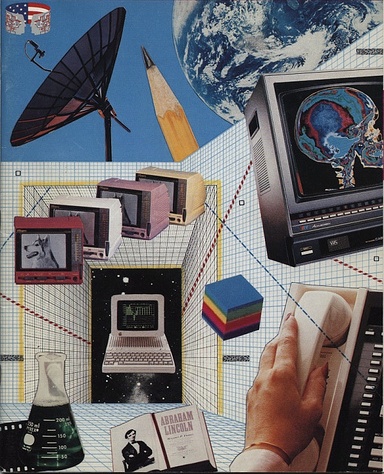 Поняття інформаційної культури та інформатичної компетентності
Інформаційна культура – прояв загальної культури особистості у сфері використання інформаційних технологій.
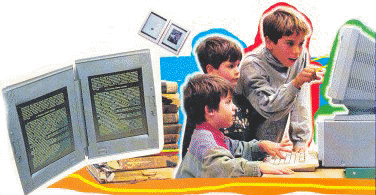 Інформатична компетентність – сукупність знань, навичок та вмінь, необхідних для ефективного використання комп'ютерних інформаційних технологій і систем.
Об'єкти, їхні властивості та моделі
Об'єкт – це єдине ціле, яке можна відрізнити від іншого
Стан об'єкта – це сукупність значень усіх його параметрів у певний момент часу
Поведінка об'єкта – сукупність дій, які він може виконувати
Властивості об'єкта – це особливість, стан і поведінка  об'єкта
Моделі об'єктів
Модель об'єкта А – це створений людиною простіший об'єкт В, параметри якого відповідають частині параметрів об'єкта А, а поведінка імітує деякі його дії.
Процес побудови та дослідження моделей називається моделюванням
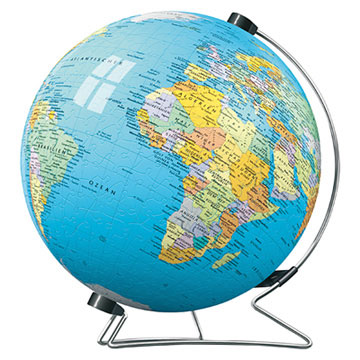 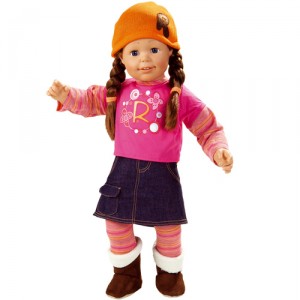 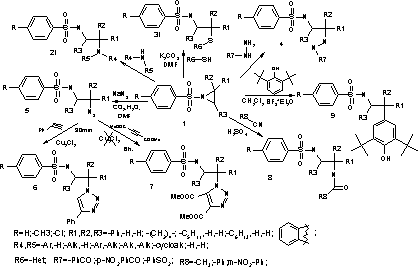 Рівняння хімічної реакції – модель процесу реакції
Лялька – модель людини
Глобус – модель Земної кулі
Лялька і глобус – фізичні моделі, рівняння хімічної реакції – інформаційна модель. Інформаційна модель  подає об'єкт, процес чи явище у знаковій або символьній формі.